U1_L1_ALL3 Vocabulary Worksheet 	                                  Solution
All images are licensed under BY Creative Commons.
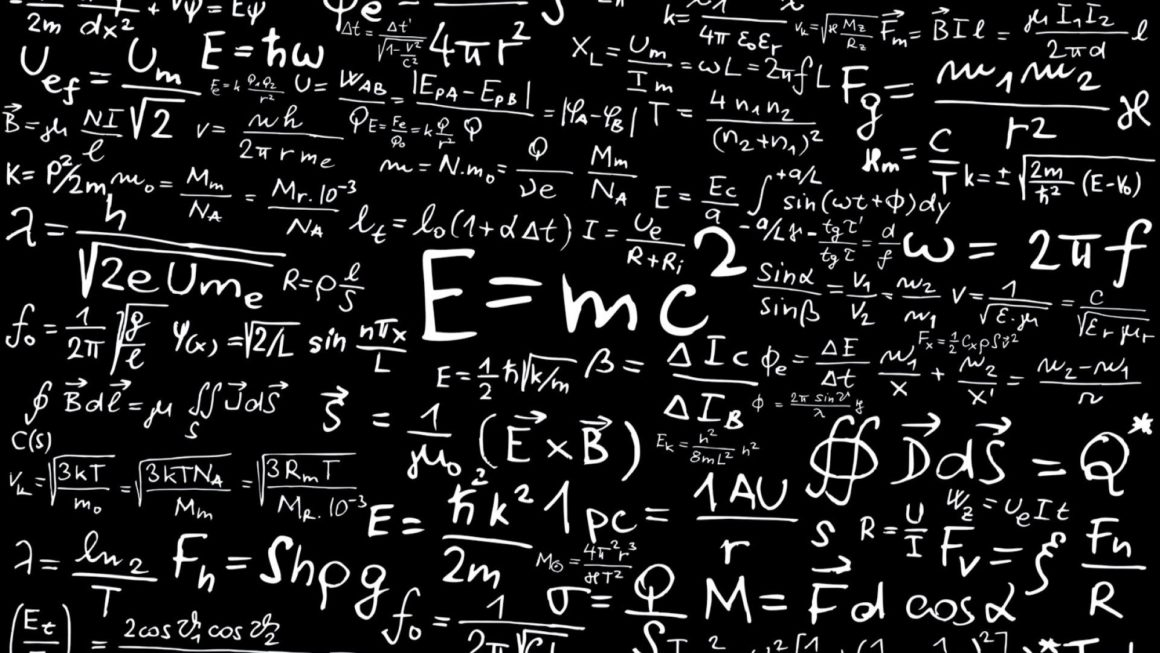 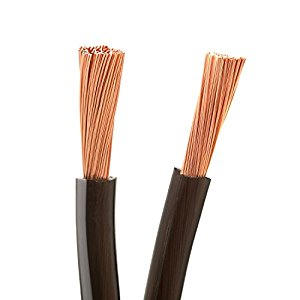 A
M
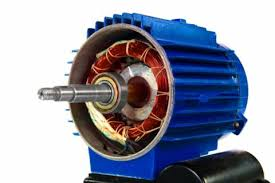 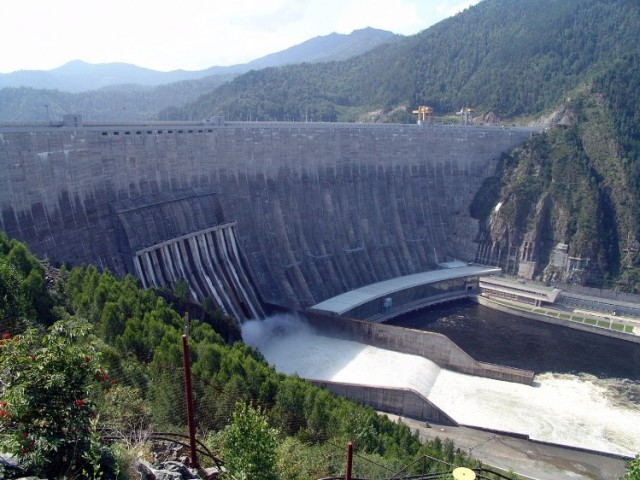 B
L
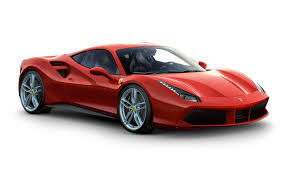 I
1.   N
9. mol
N
O
10.  C/V
2. Cd
H
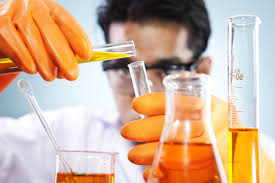 M
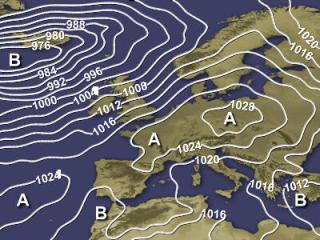 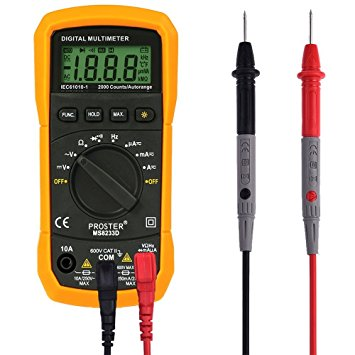 D
C
C
D
11. C/s
3. Pa
N
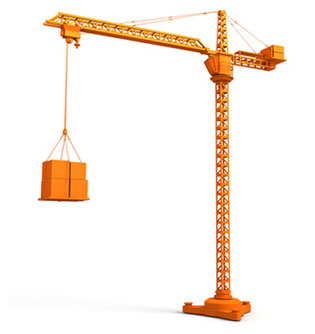 Q
G
4. µm
12. J
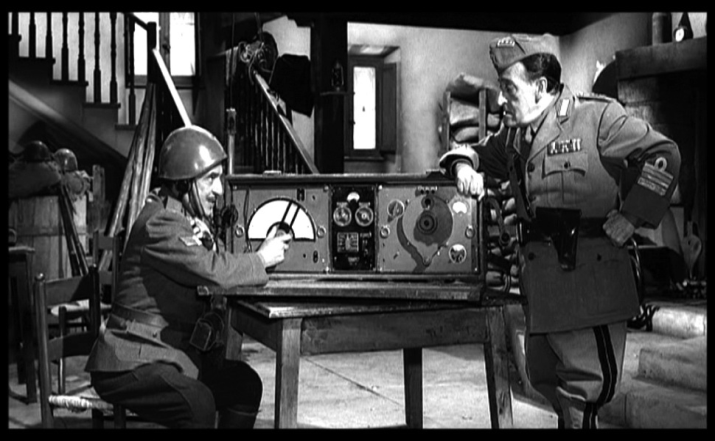 R
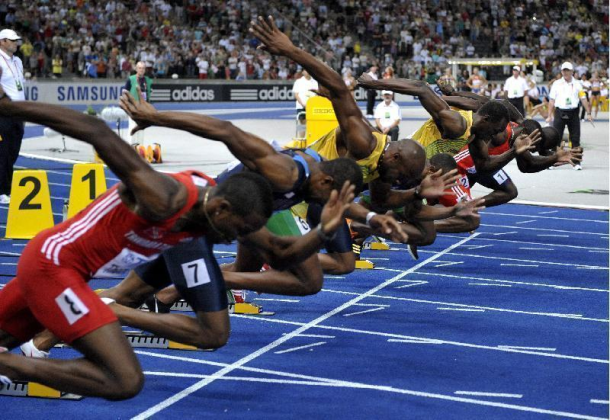 E
F
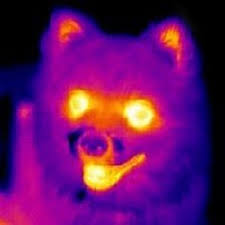 5. Ohm/m
13. Hz
R
A
P
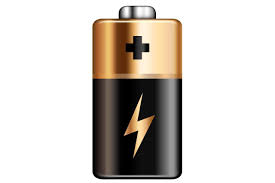 I
6. A*m
14. W
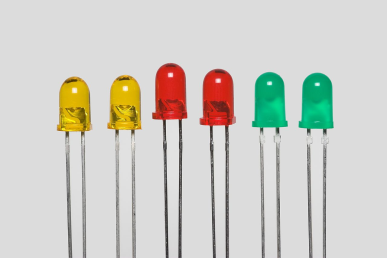 O
E
15. m/s^2
7. J/C
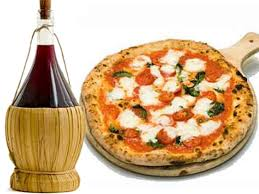 G
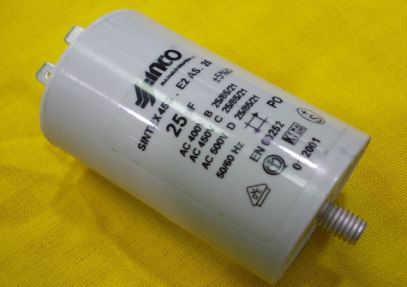 H
P
F
8. dm^3/s
16. K
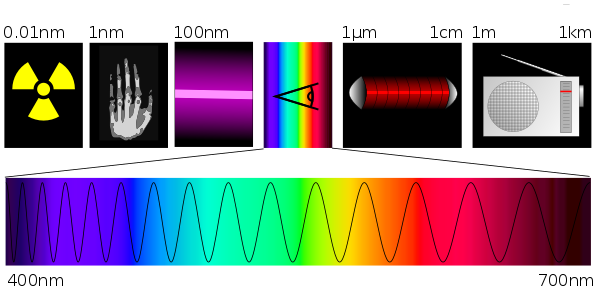 L
Q
B
17. Wb